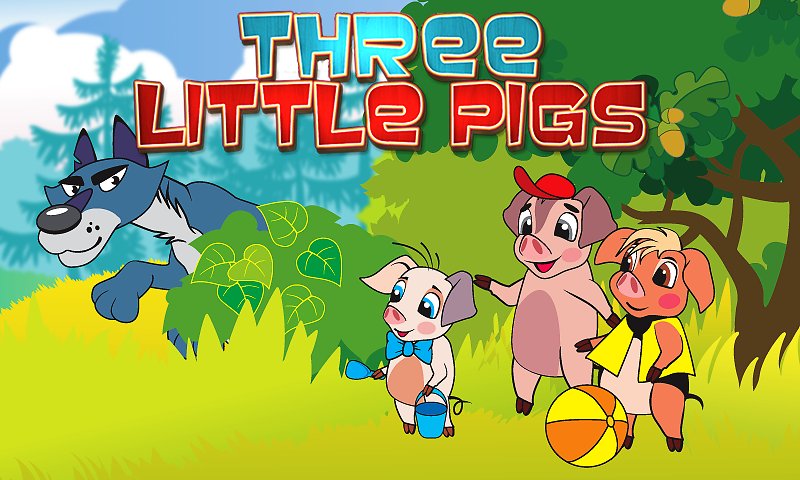 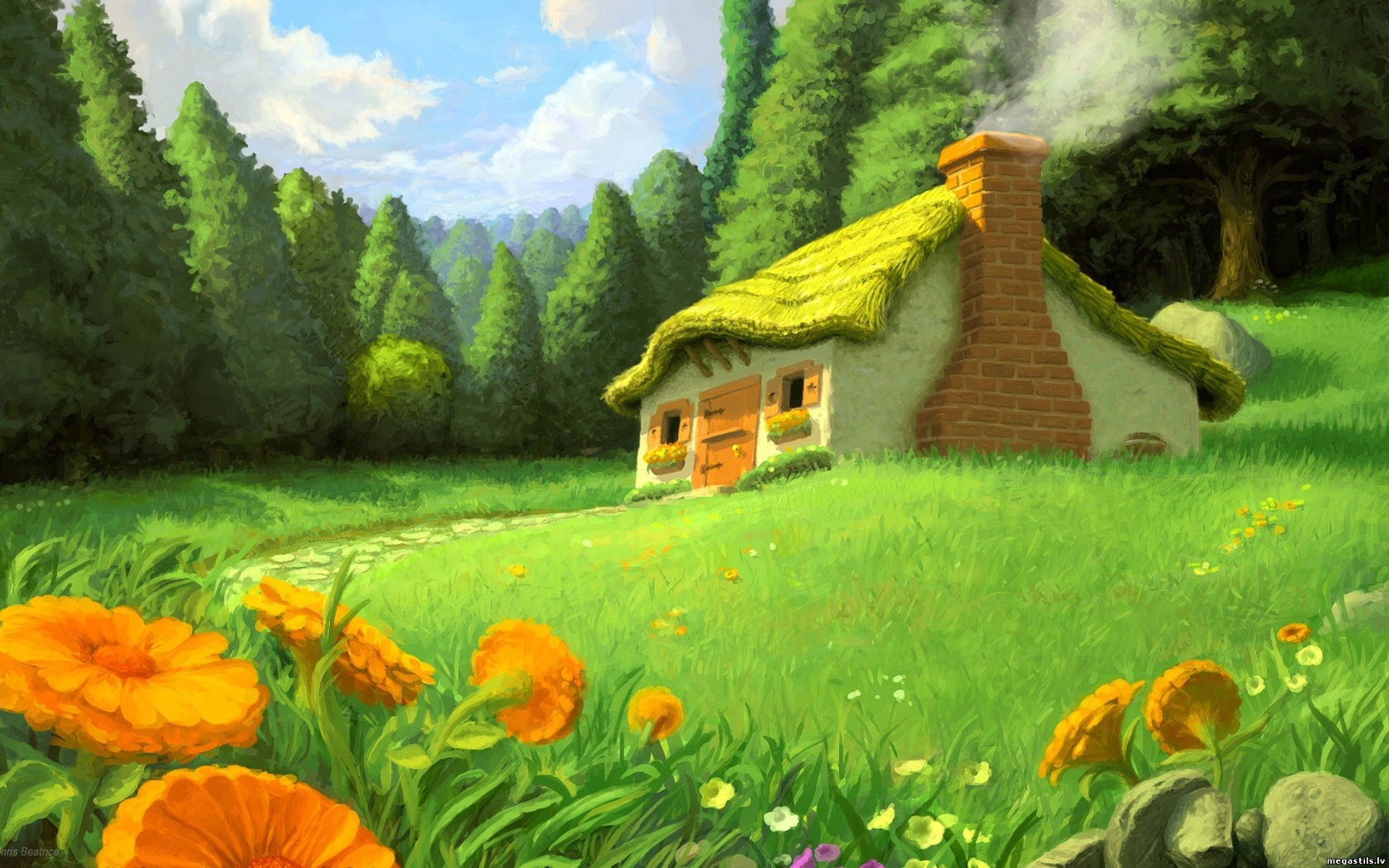 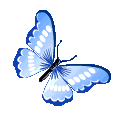 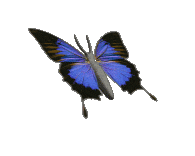 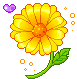 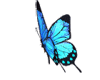 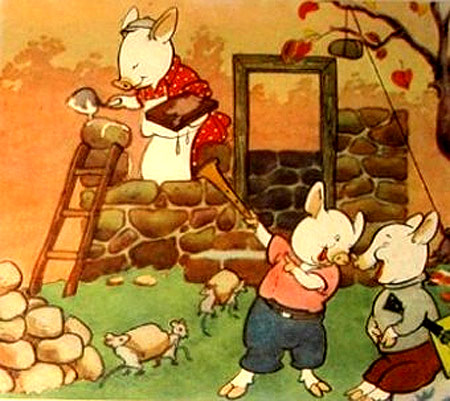 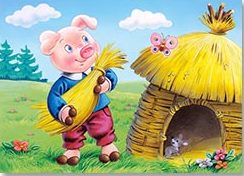 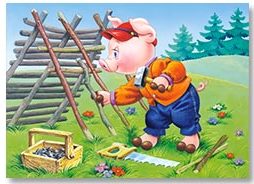 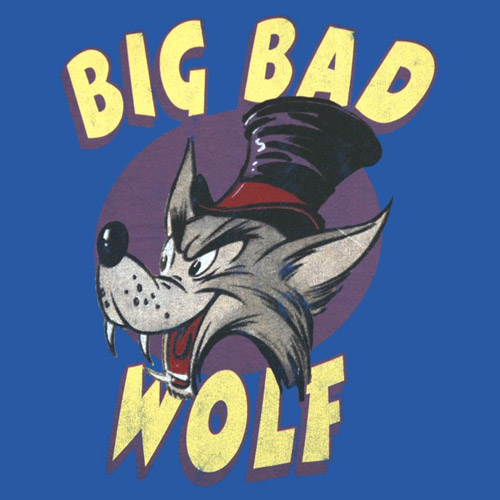 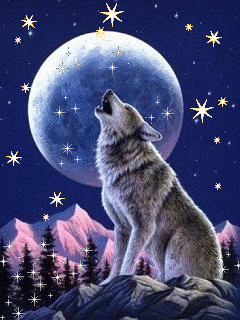 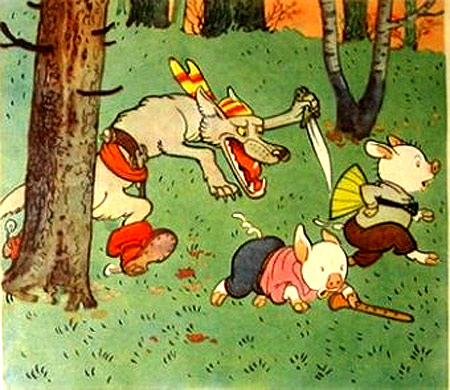 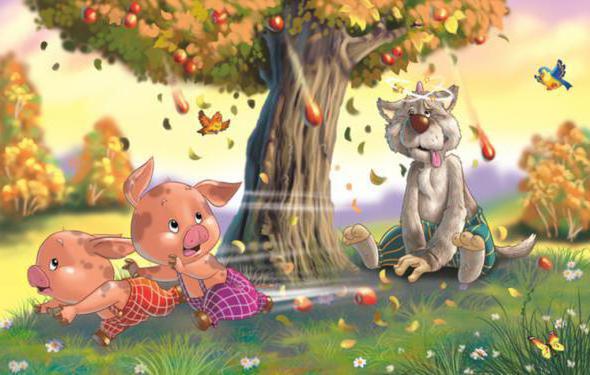 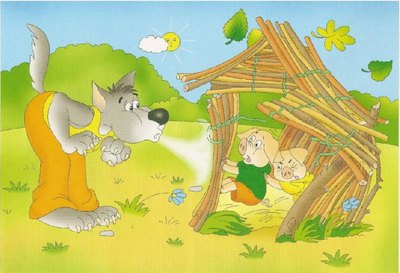 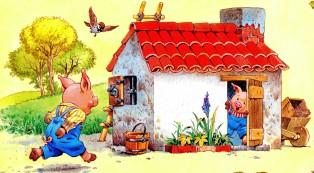 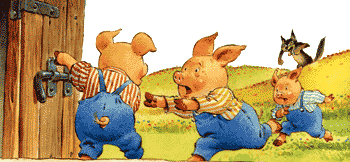 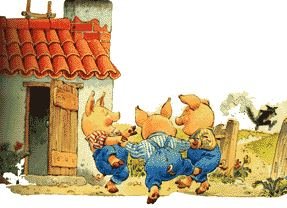 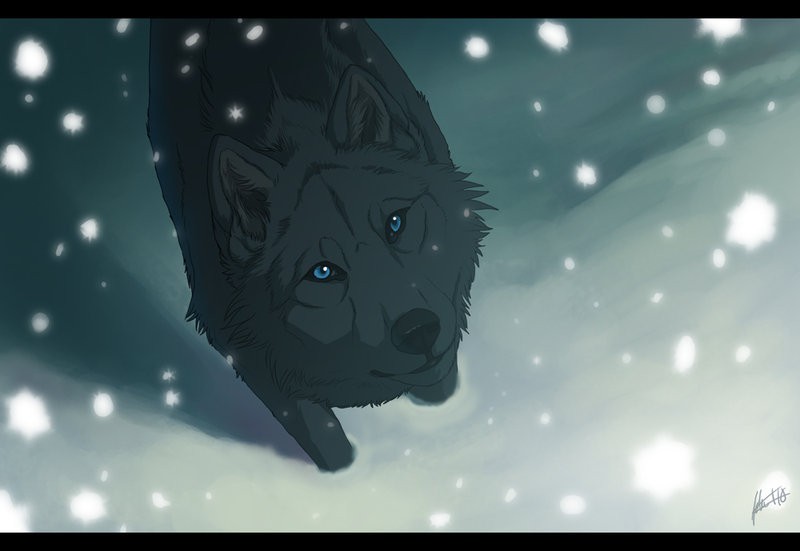 Please!
Forgive me!
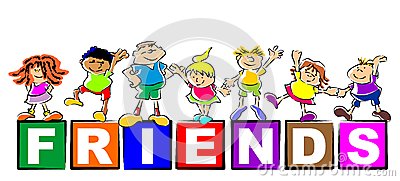